Поделки из яиц
Подготовила: Голубева А.А
«Ландыш»
Это пасхальное яйцо украшено витражной росписью: большое овальное клеймо с цветком ландыша и бабочкой на одной стороне и бабочка на противоположной стороне яйца.

      Для работы подготовим: 
сырое яйцо с белой скорлупой
витражные акриловые краски
золотой акриловый контур
простой карандаш и ластик
ножницы
мешочек с песком или солью
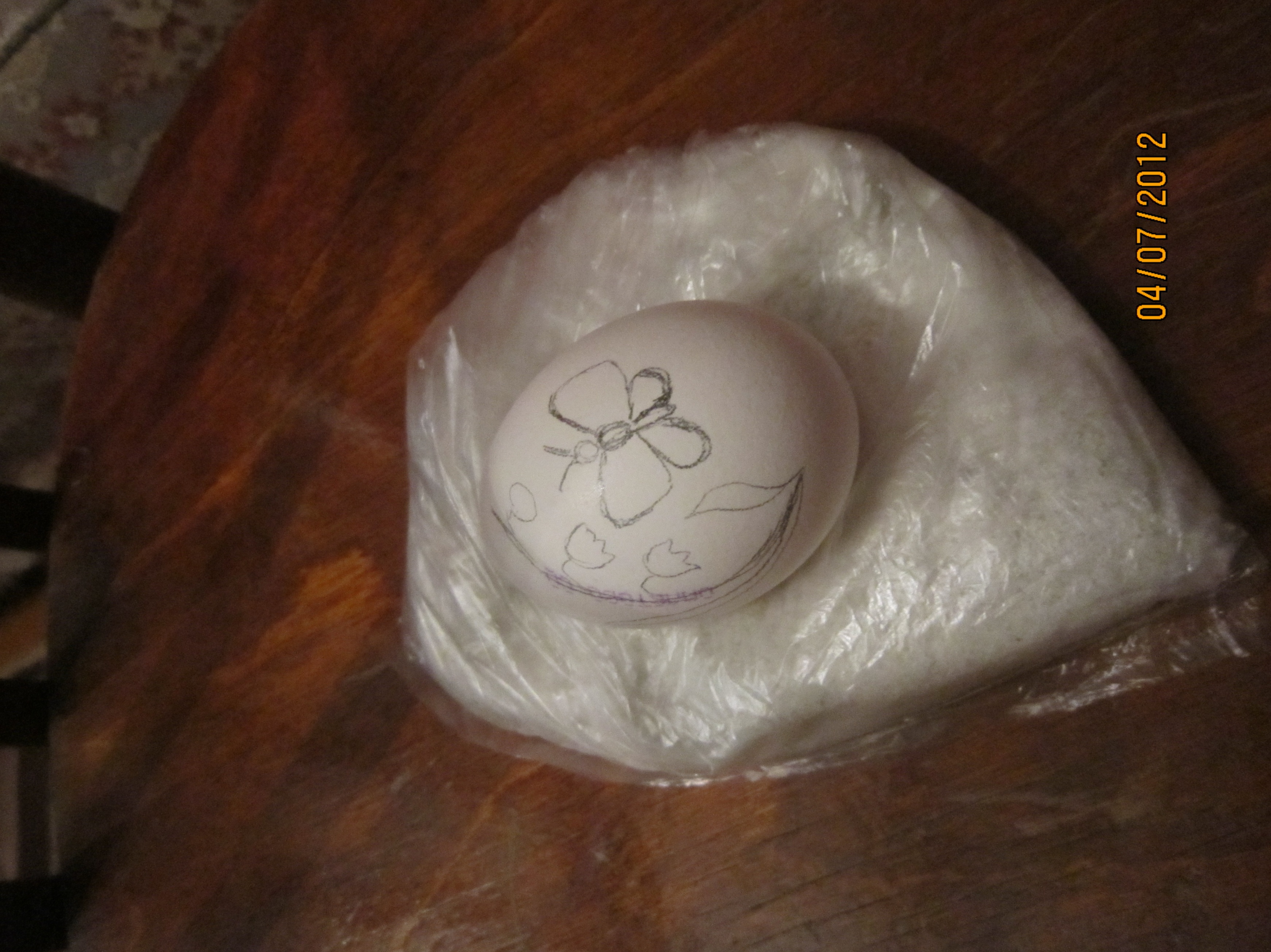 Выдуйте содержимое яйца
       из скорлупы.

Высушите заготовку.

Нарисуйте мотив на 
       поверхности яйца.
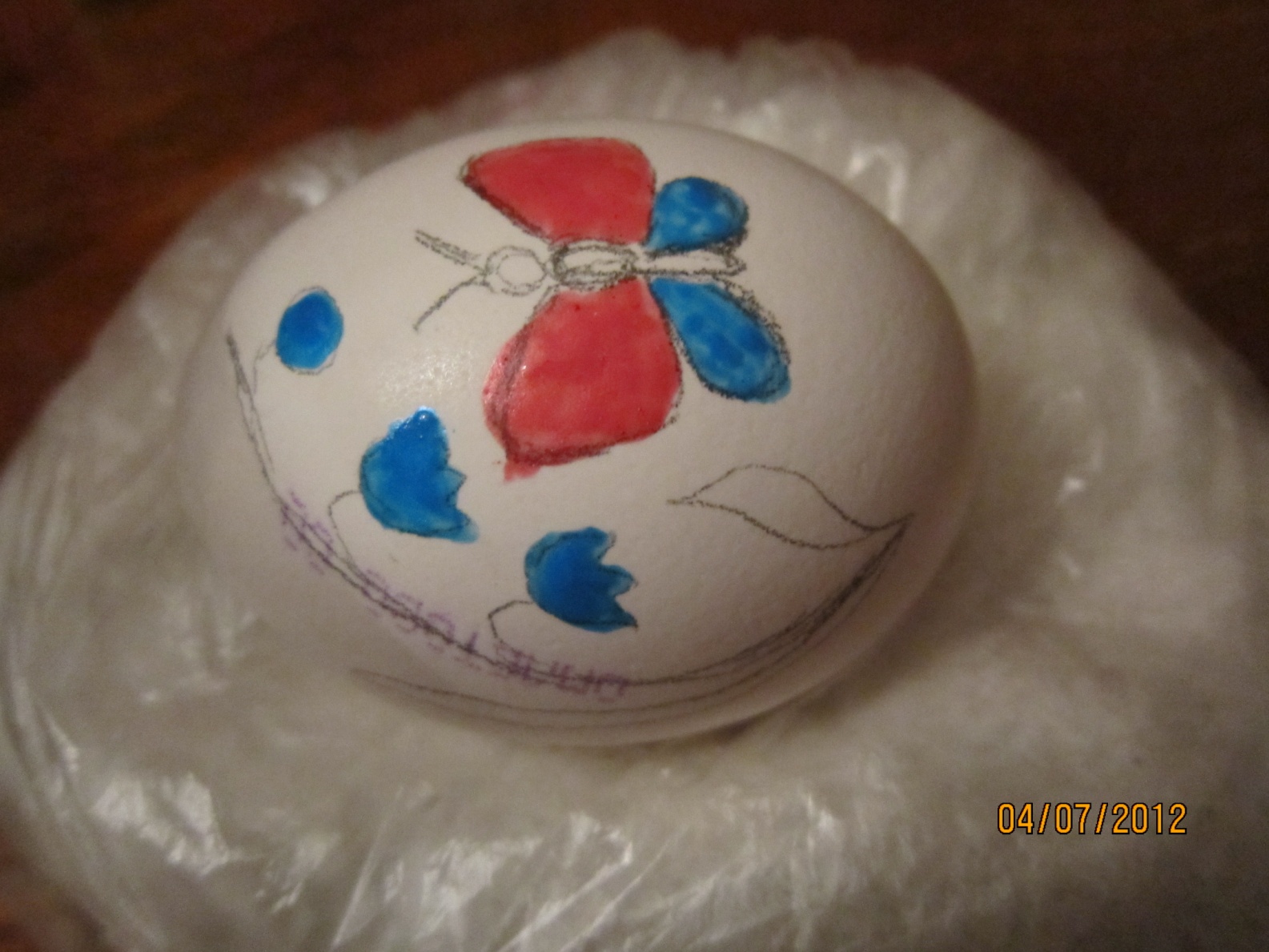 На мешочке с песком
      поместите скорлупу и,  
       слегка нажав на неё,
       закрепите в удобном 
       положении.
Залейте детали
     мотива витражными
     красками нужных цветов.
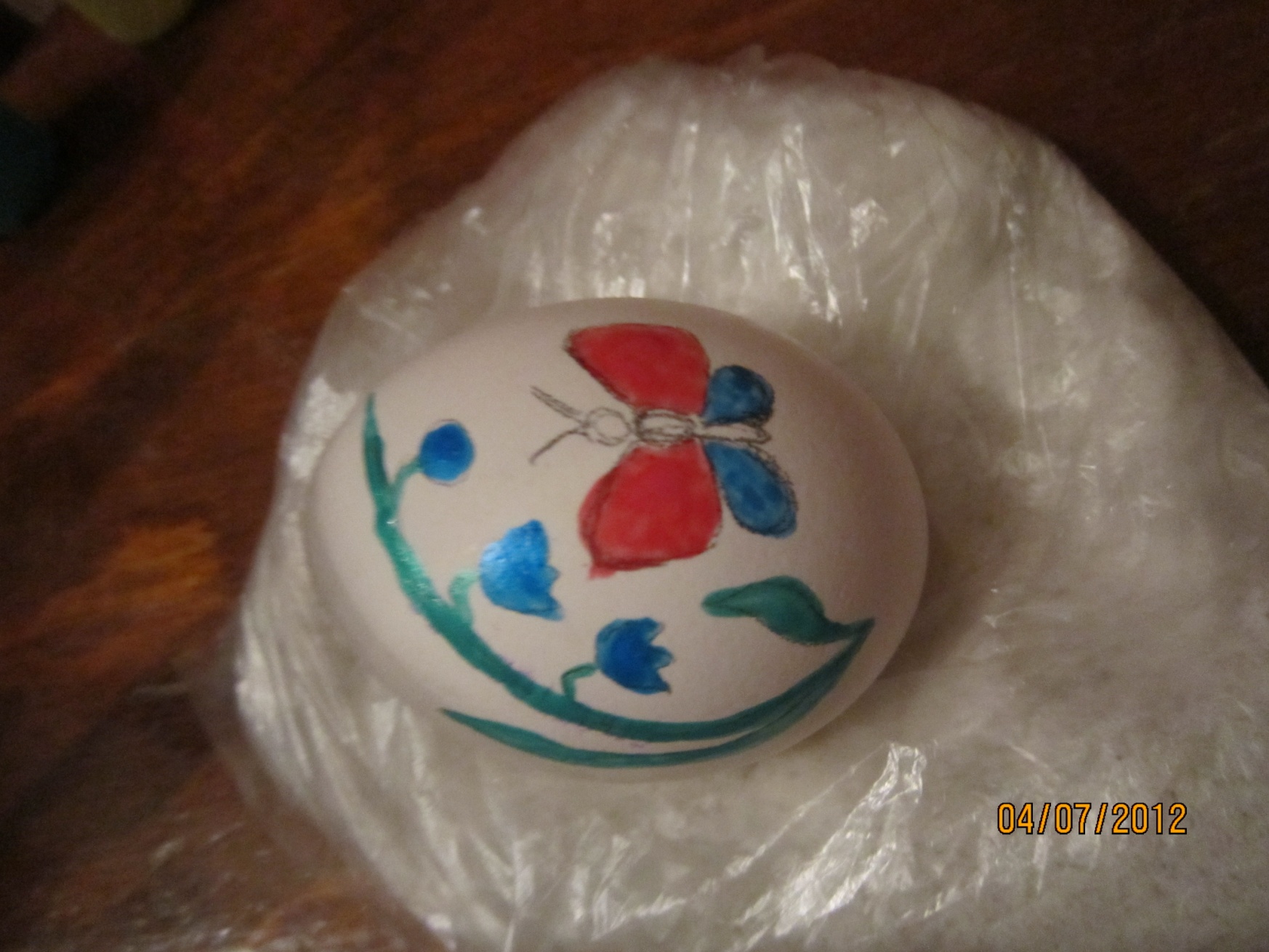 Фон залейте 
      бесцветной
       краской.
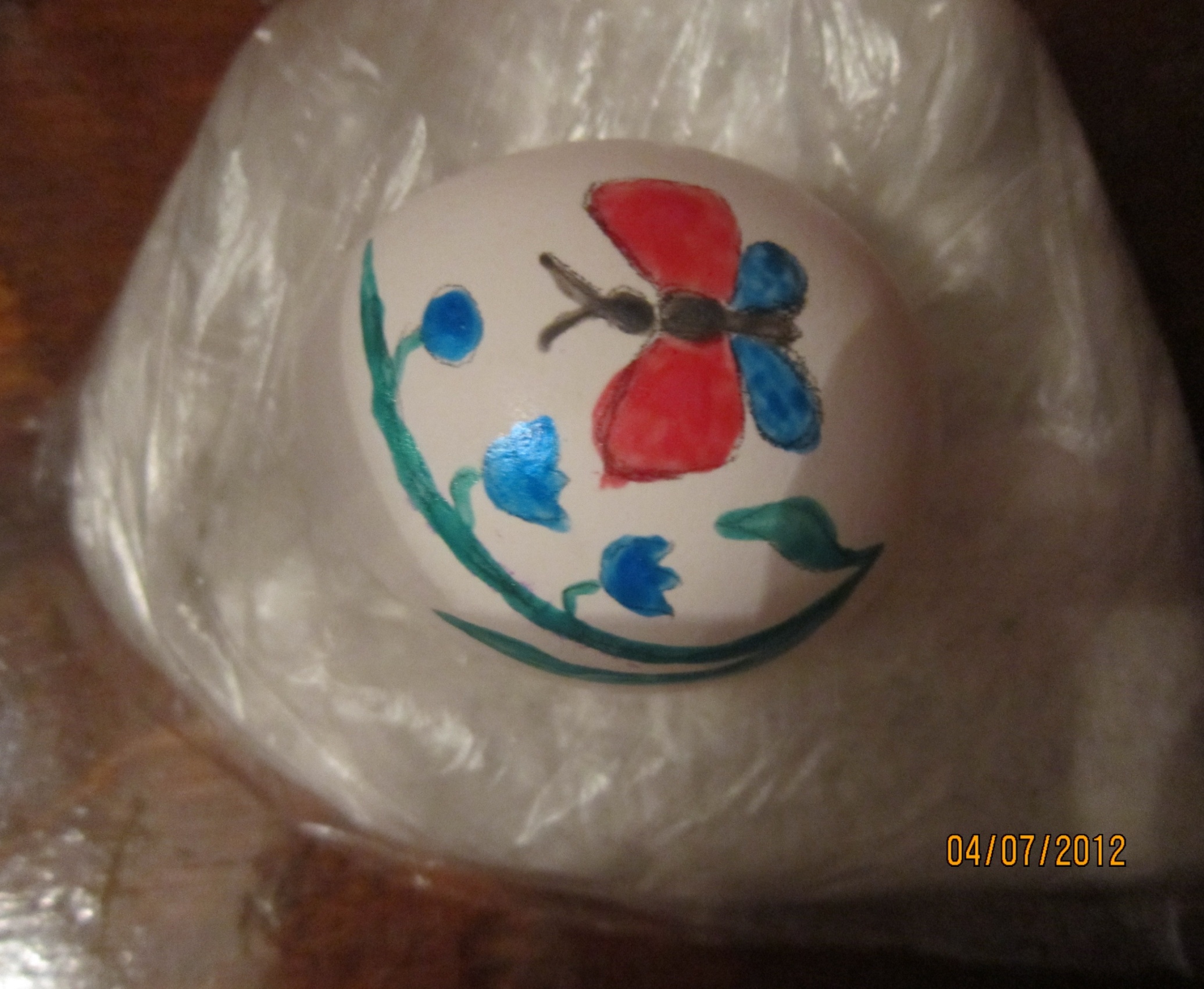 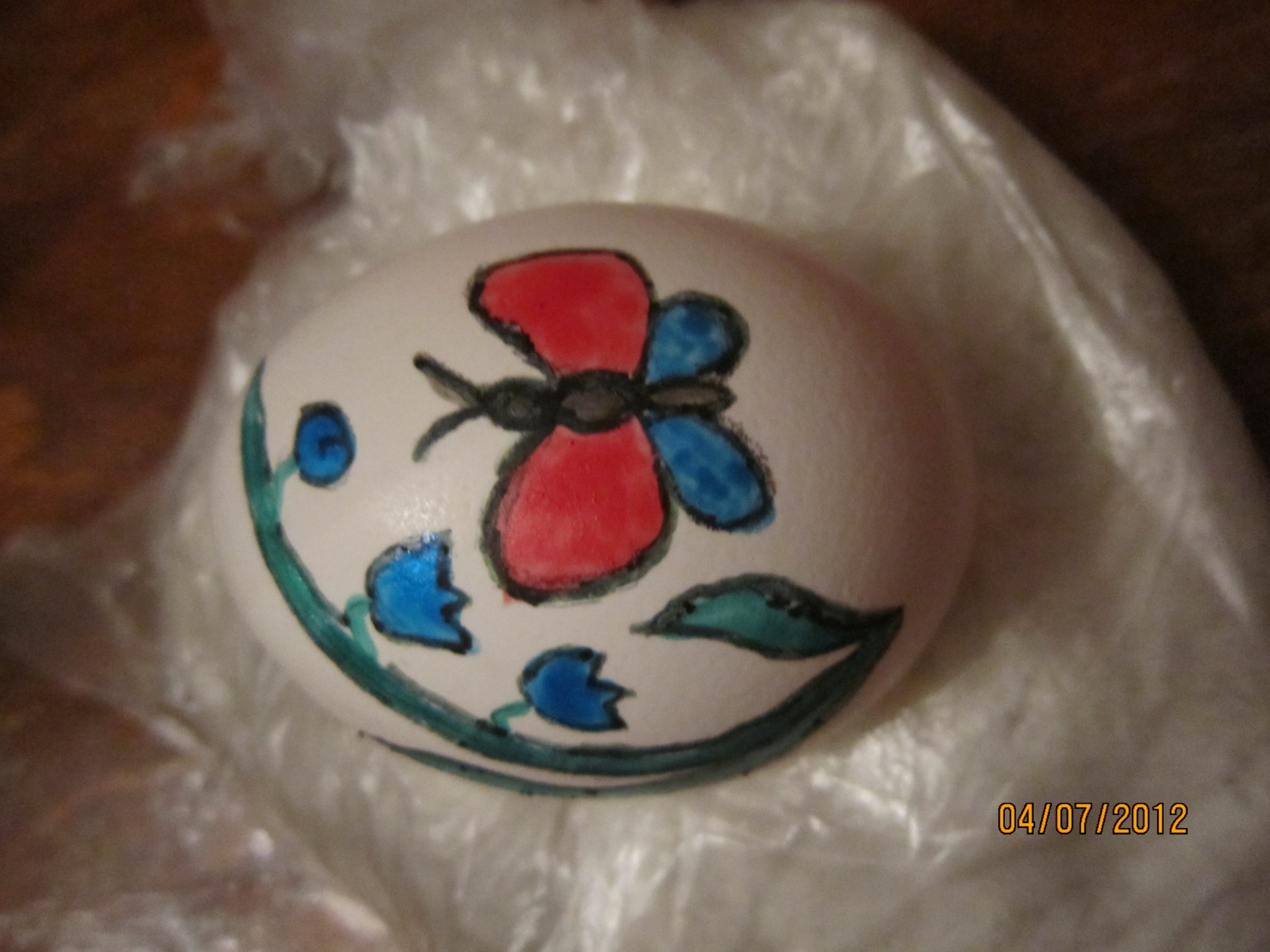 Дайте краске
      высохнуть.
«Петушок»
Фигурка петушка выполнена из яичной скорлупы и оформлена деталями из бумажных полосок. Используя технику квилинга.

      Для работы понадобятся:
сырое яйцо с белой скорлупой
полоски бумаги для квилинга
клей ПВА
ножницы
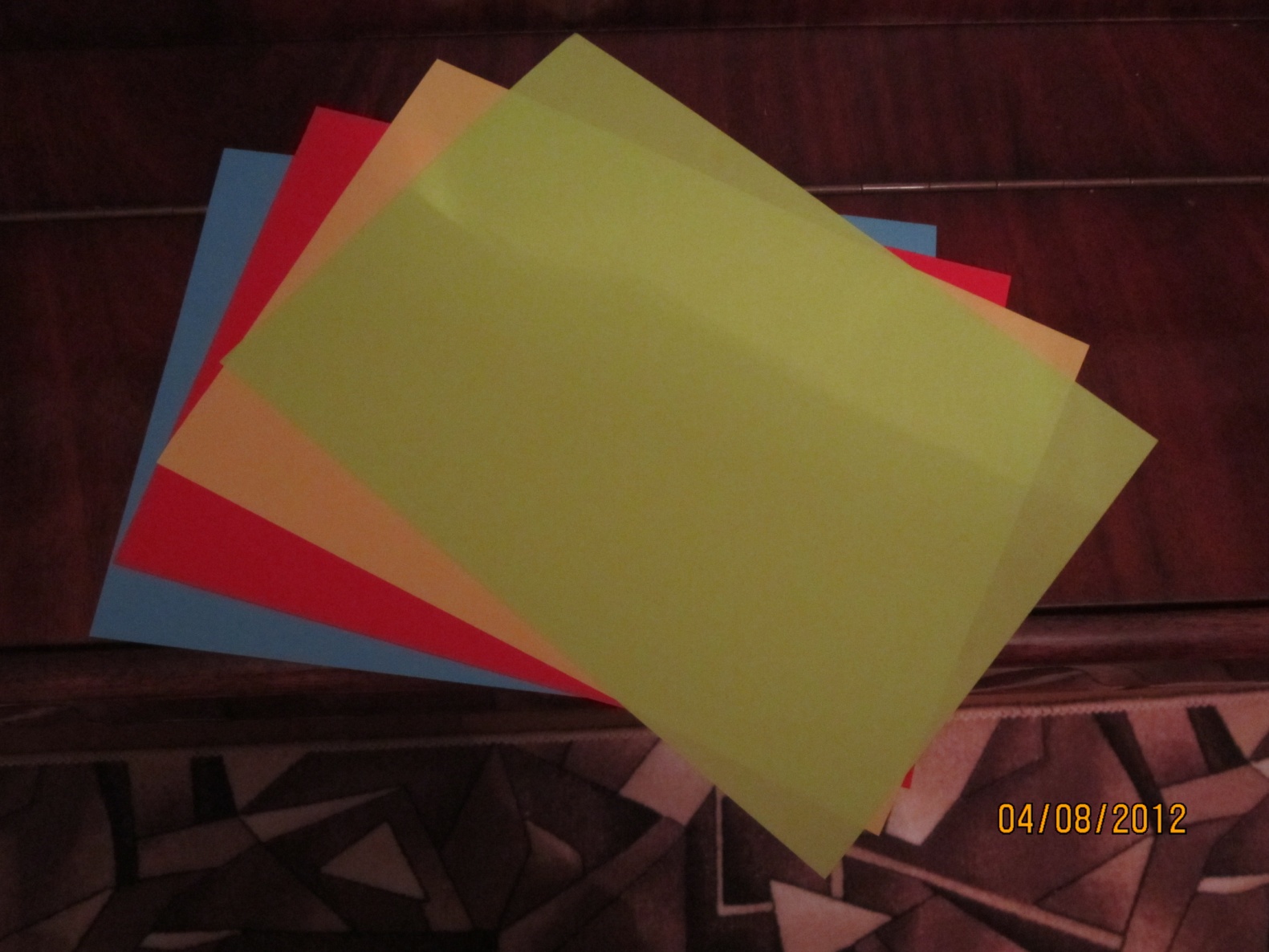 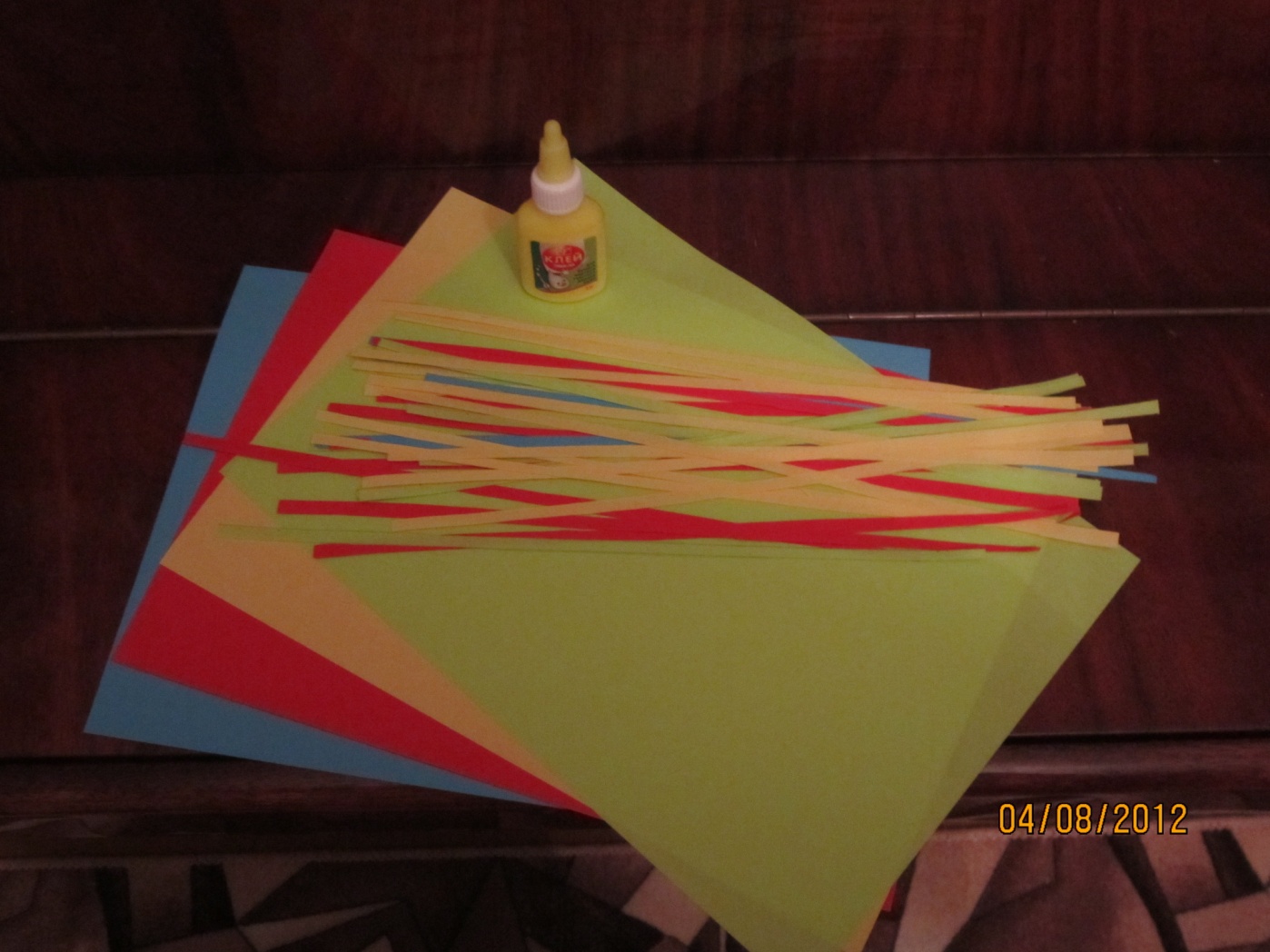 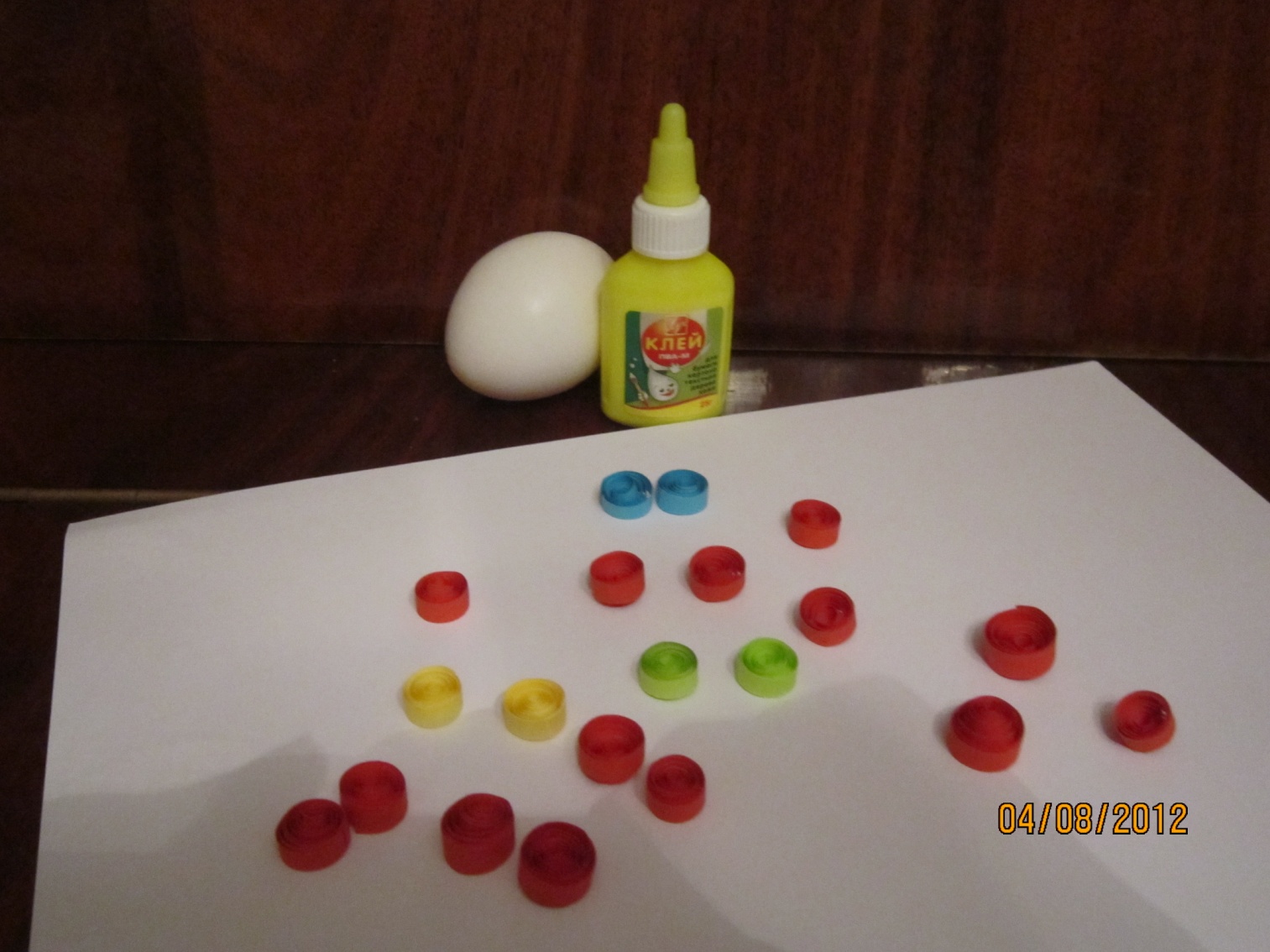 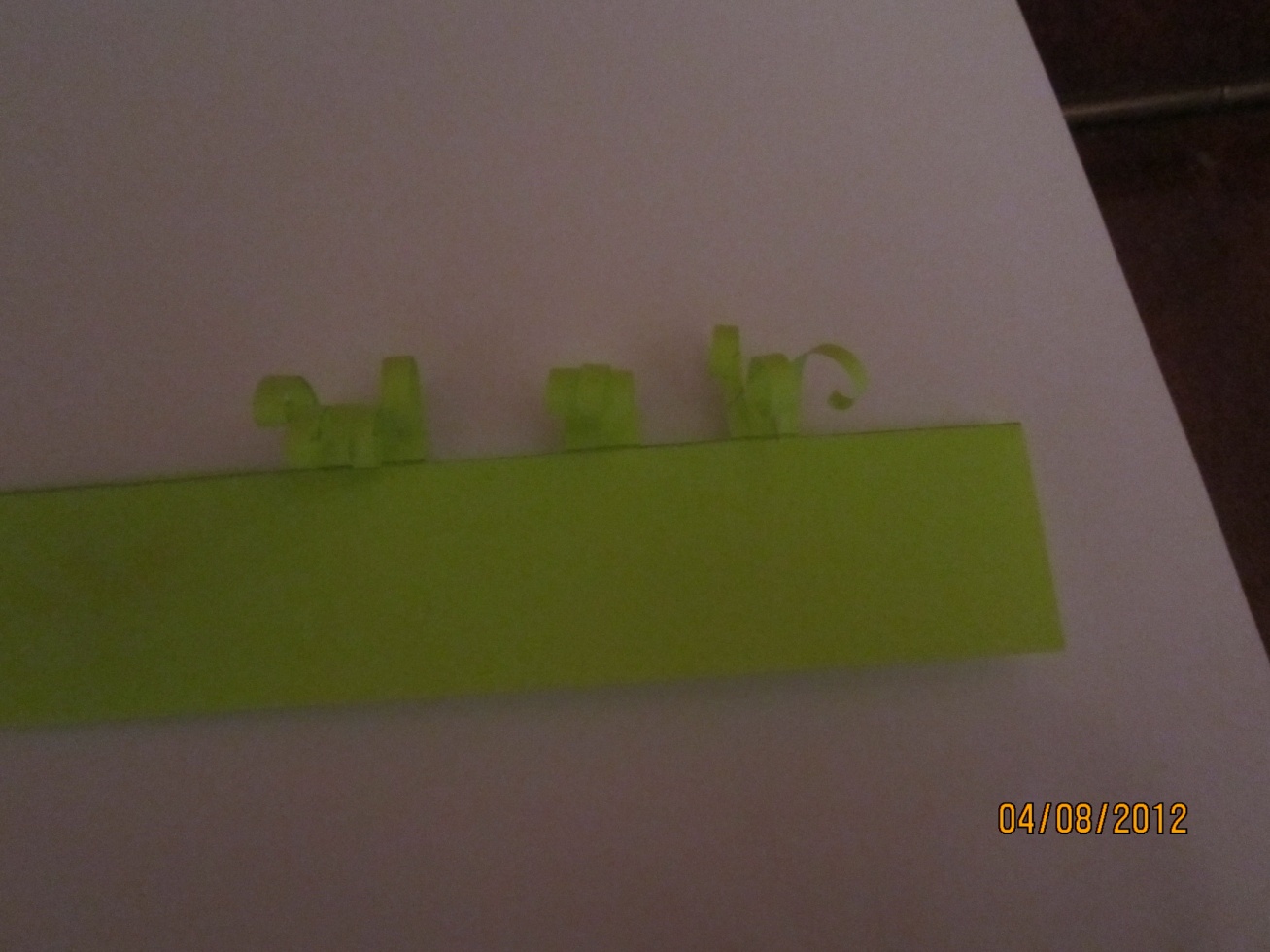 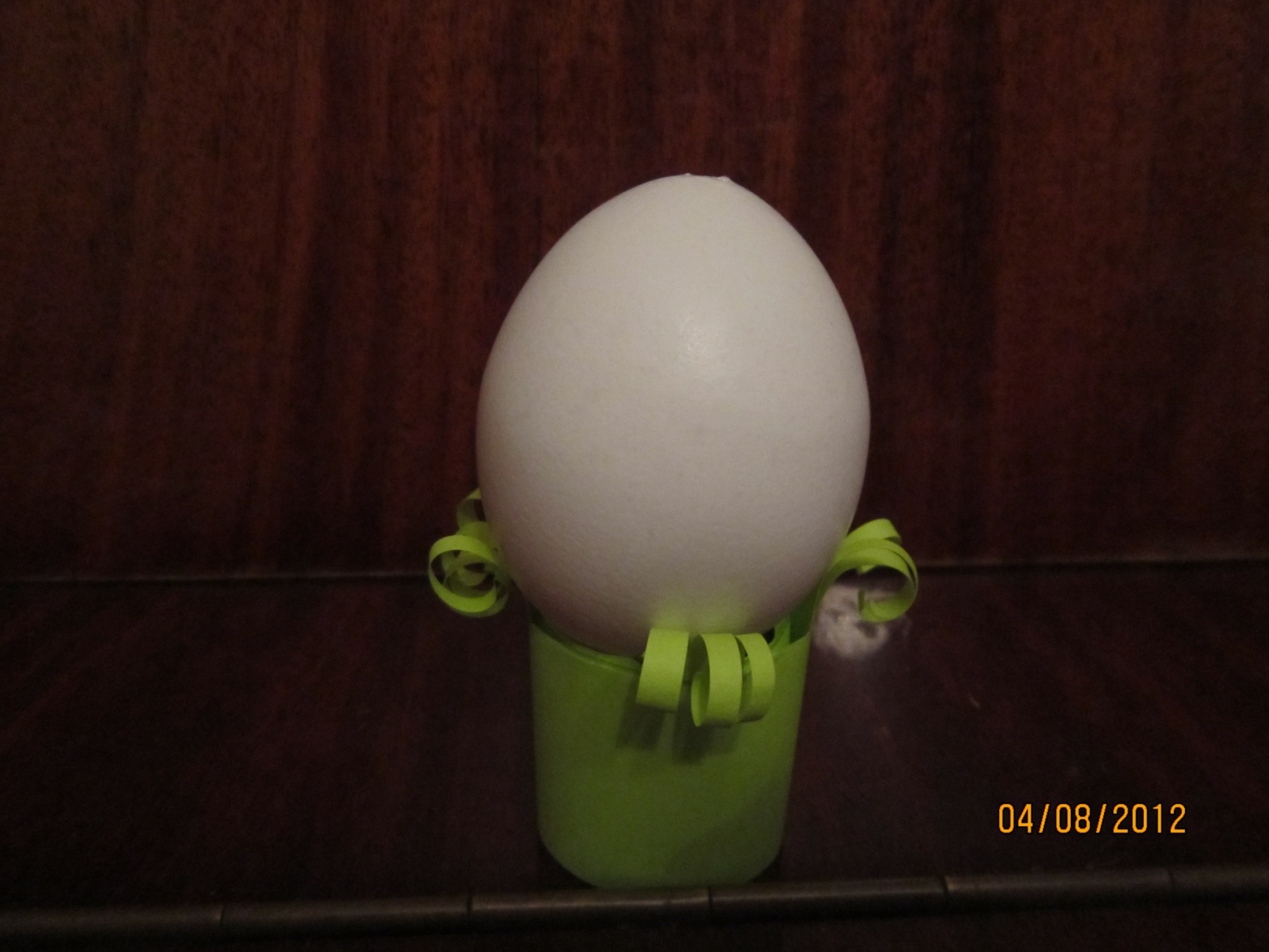 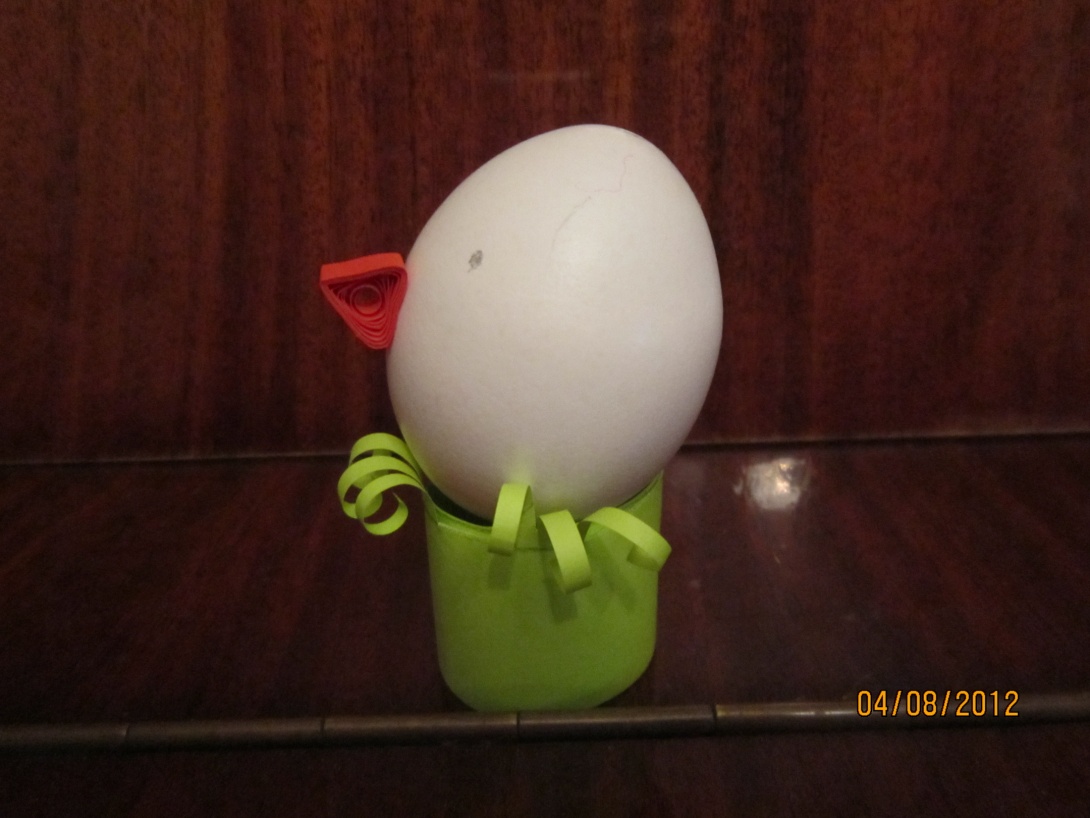 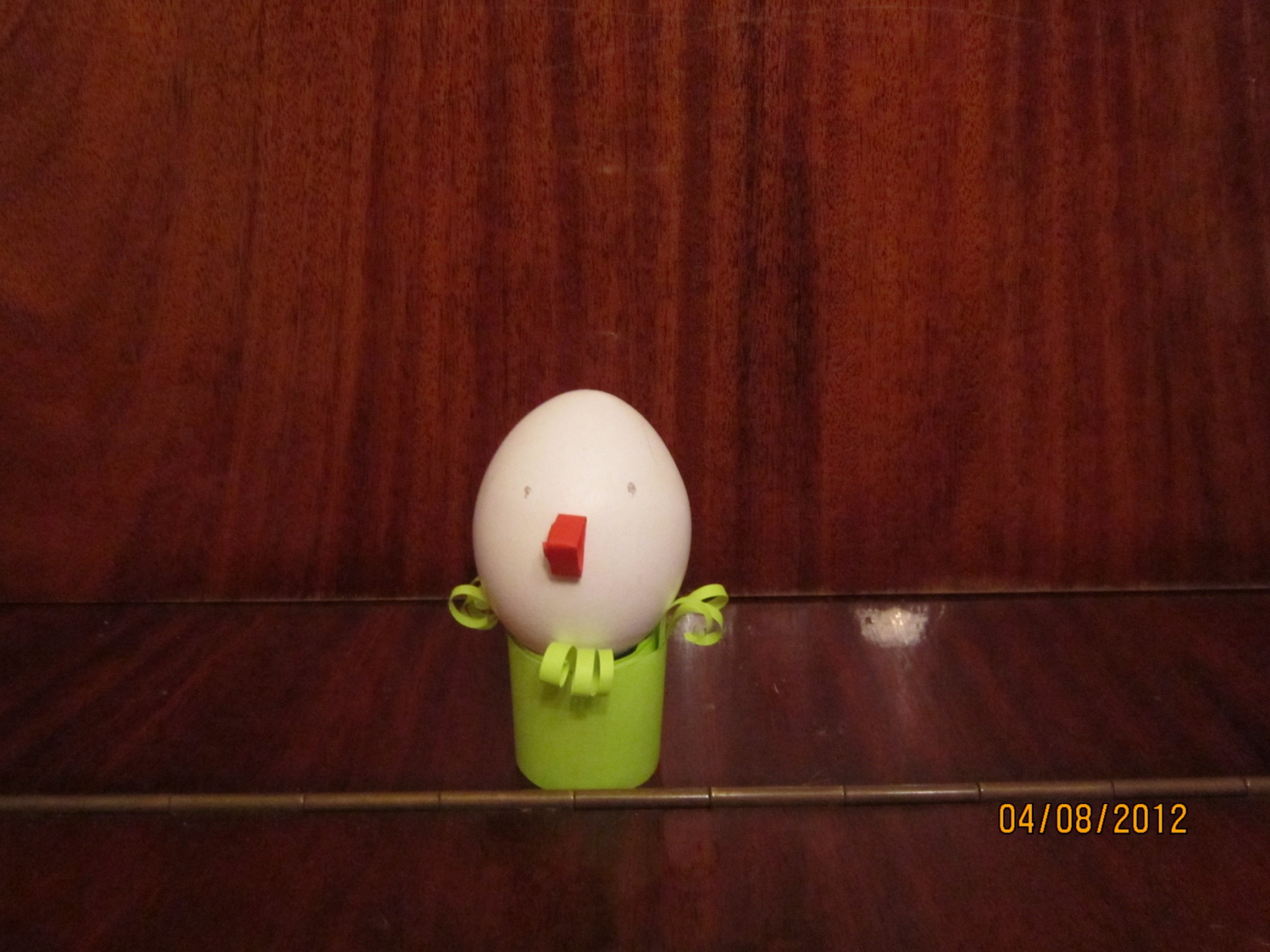 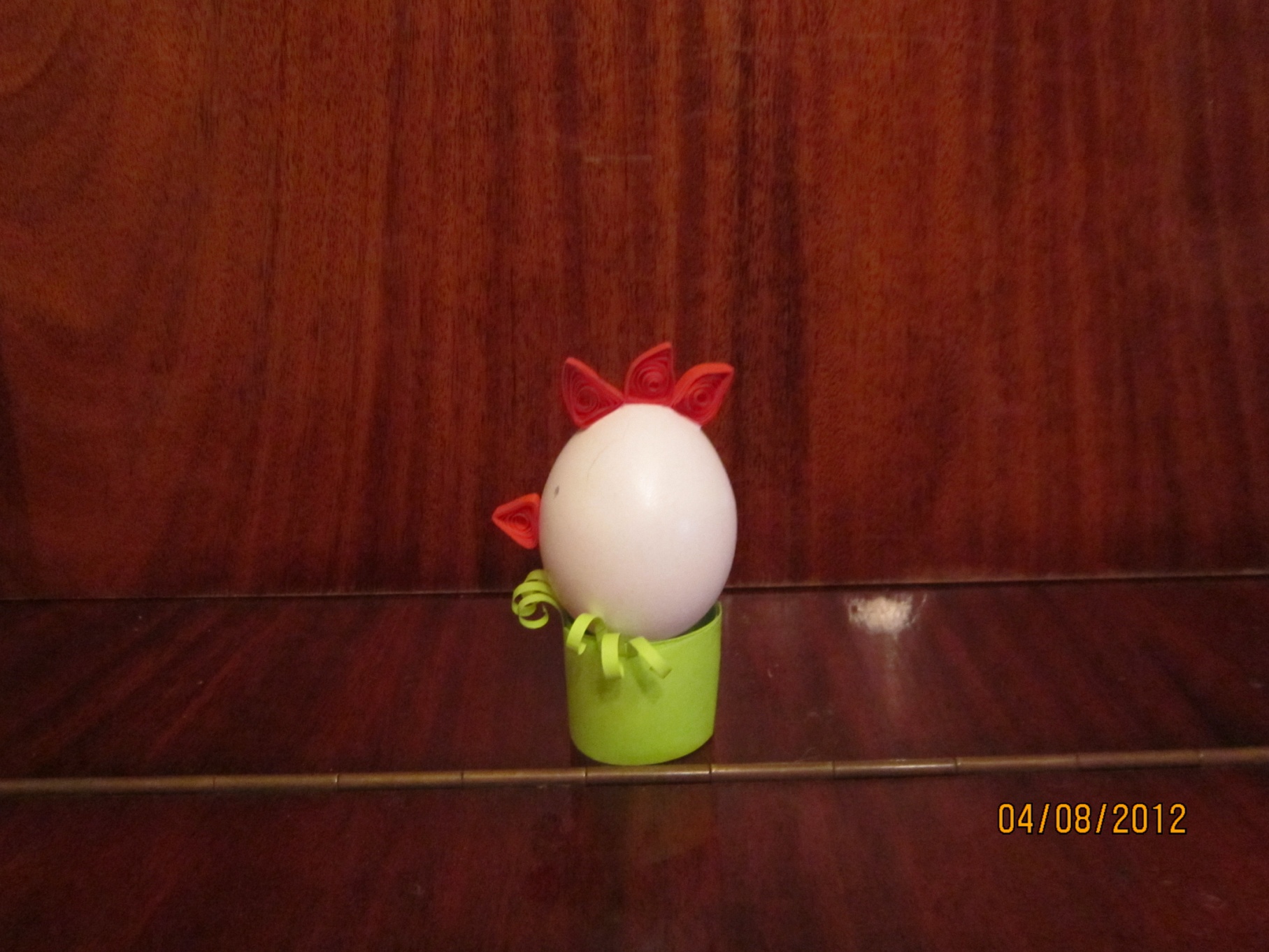 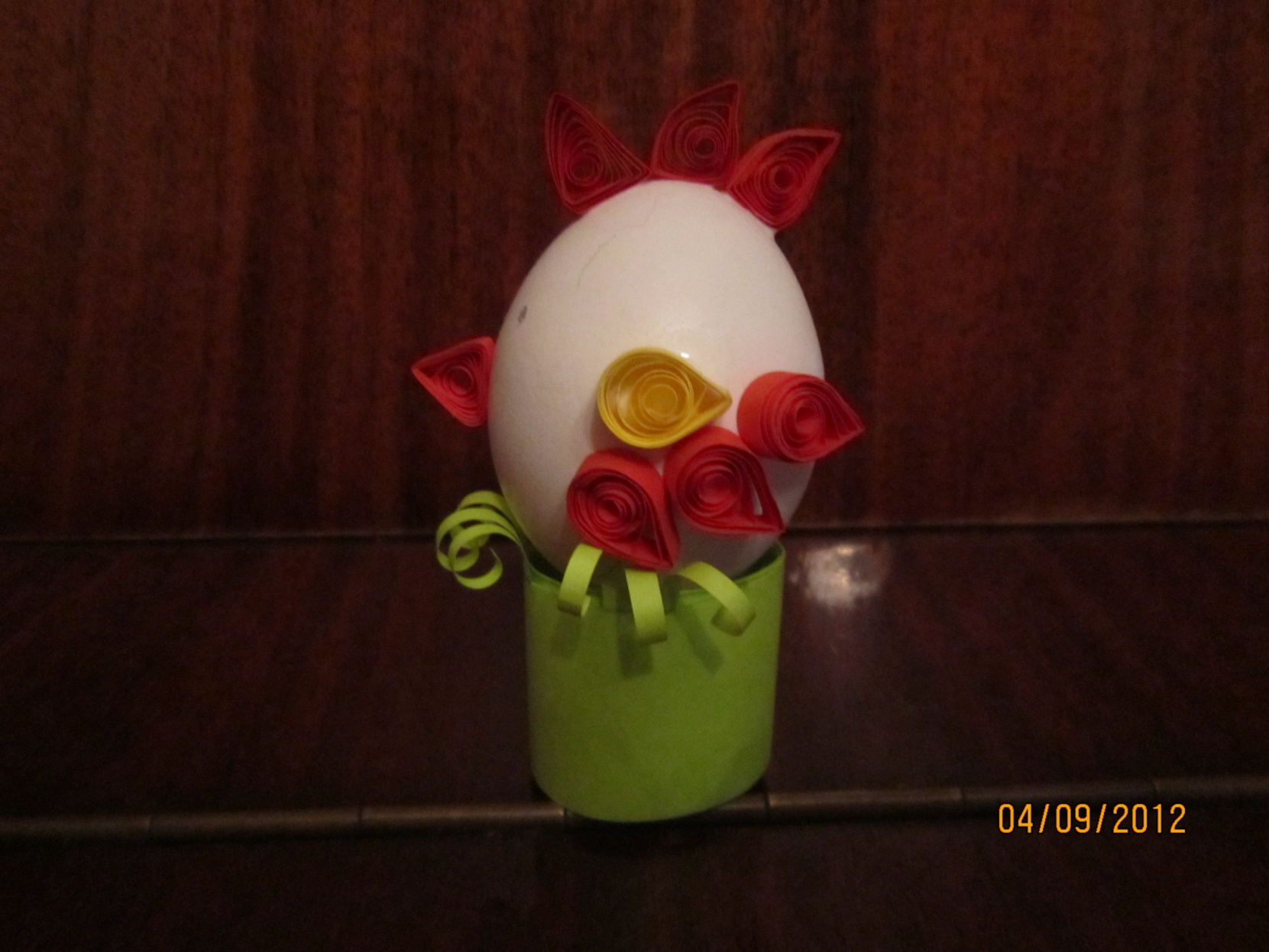 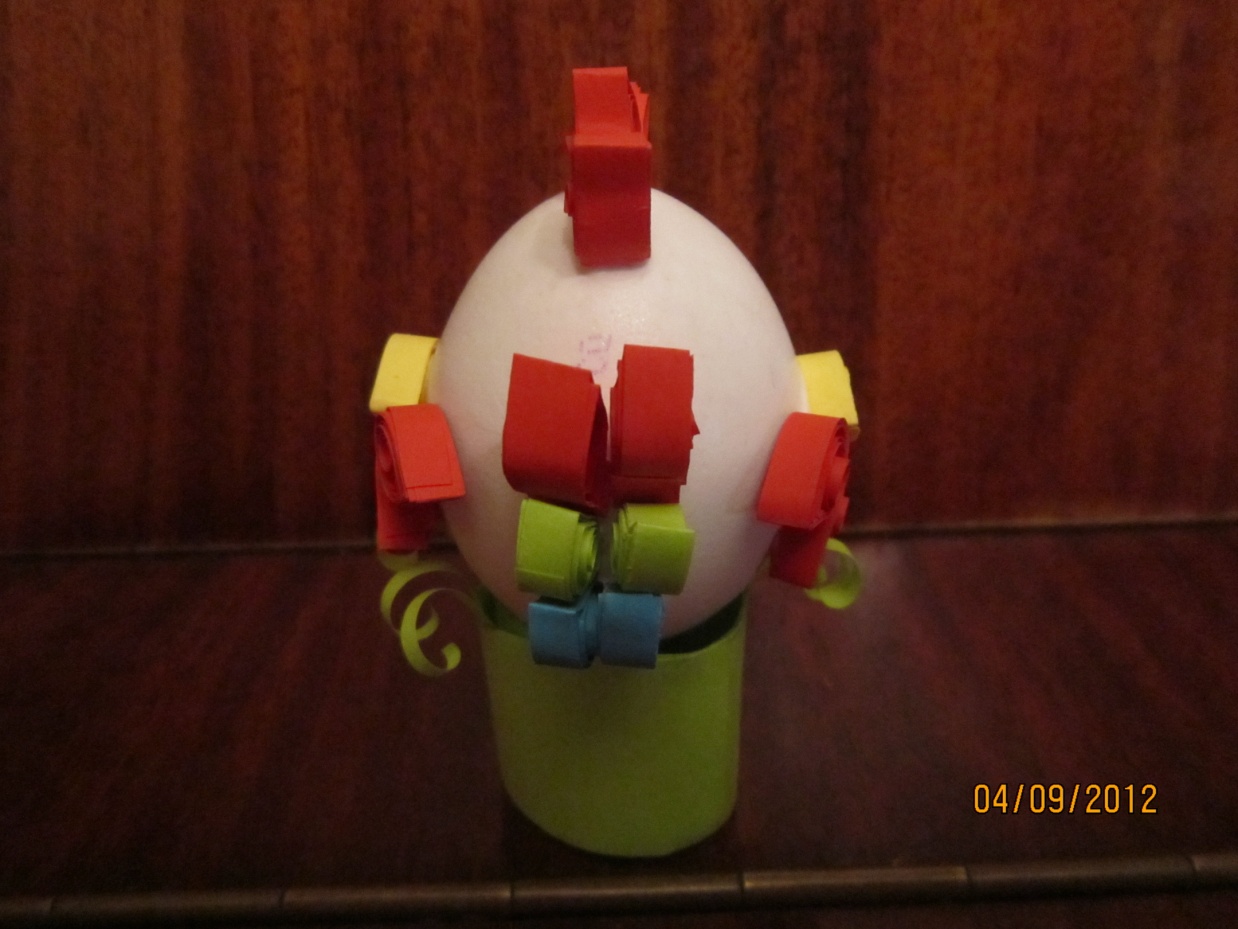 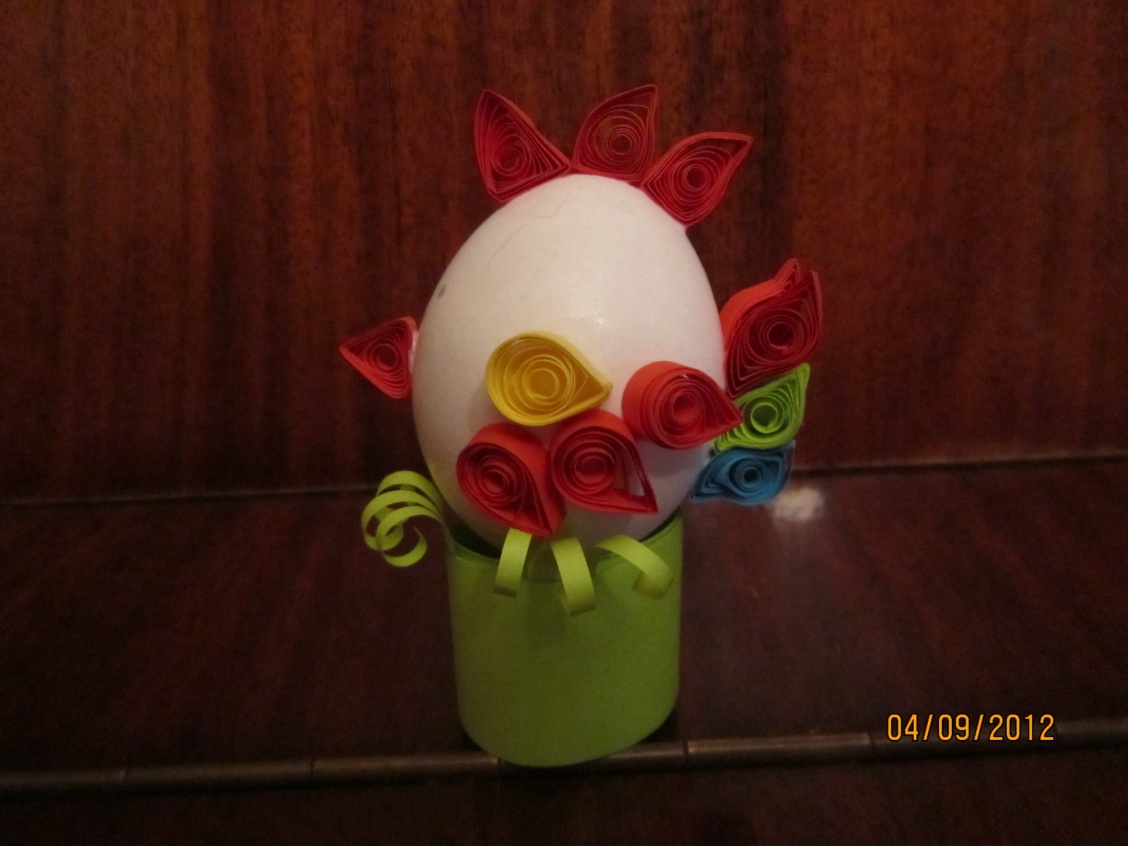